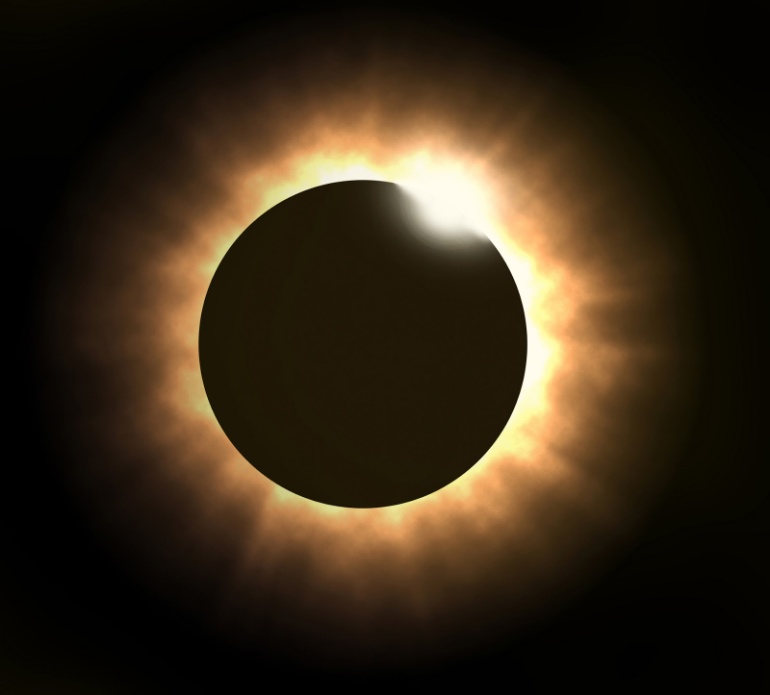 Laura Ann Arnold, President
Indiana Distributed Energy  Alliance

March 3, 2022
Indiana 2022 PURPA Avoided Cost Rates 30-day Filings
1
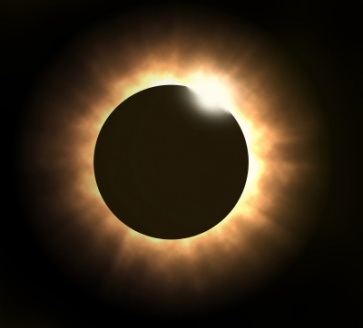 2022 Filed PURPA “Avoided Cost” Rates
(see 170 Ind. Admin. Code 4-4.1-10)
2
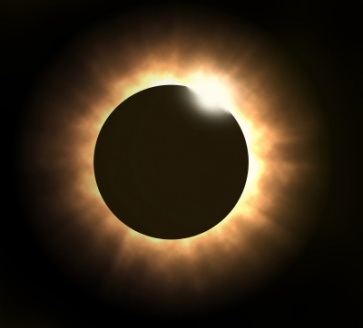 2022 Filed PURPA “Avoided Cost” Rates
(see 170 Ind. Admin. Code 4-4.1-10)
3
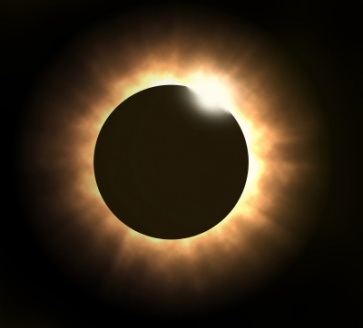 Contact information
Laura Ann Arnold, President
Indiana Distributed Energy Alliance
545 E. Eleventh Street
Indianapolis, IN 46202
(317) 635-1701
(317) 502-5123 cell
Laura.Arnold@IndianaDG.net
Laura.Arnold@thearnoldgroup.biz
4